Муниципальное автономное учреждение культуры 
«Межпоселенческая центральная библиотека 
Балаковского муниципального района»
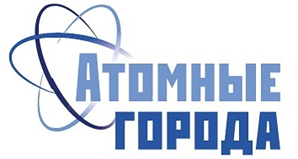 Конкурс лучших муниципальных практик и инициатив                                        социально-экономического развития 
в муниципальных образованиях 
на территориях присутствия Госкорпорации «Росатом»                                                                                             в 2021 году
Муниципальное автономное учреждение культуры 
«Межпоселенческая центральная библиотека 
Балаковского муниципального района»
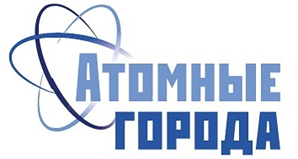 Муниципальное автономное учреждение культуры 
«Межпоселенческая центральная библиотека 
Балаковского муниципального района»
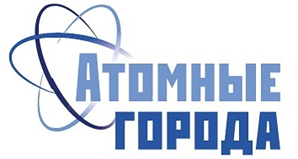 Муниципальное автономное учреждение культуры 
«Межпоселенческая центральная библиотека 
Балаковского муниципального района»
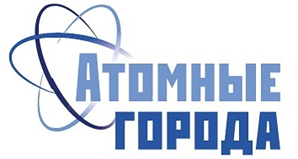 Муниципальное автономное учреждение культуры 
«Межпоселенческая центральная библиотека 
Балаковского муниципального района»
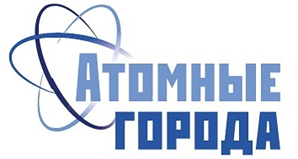 • достигнутые результаты
Муниципальное автономное учреждение культуры 
«Межпоселенческая центральная библиотека 
Балаковского муниципального района»
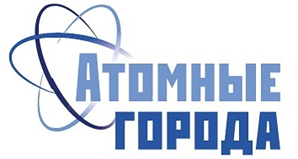 Стройкина Анастасия Владимировна, 
ведущий библиотекарь
Общий стаж работы – 32 года, библиотечный стаж – 17 лет.
2018г. – Почетная грамота отдела по культуре администрации Балаковского муниципального района.
2020г. – Благодарность главы Балаковского муниципального района за добросовестный труд, профессиональное мастерство.
2021г.- победитель районного конкурса «Космическая слава земли саратовской», посвященного 60-летию первого полета человека в космос.
2021г.– повышение квалификации в ФГБОУ ВО «Краснодарский государственный институт культуры» по дополнительной образовательной программе повышения квалификации «Бренд-менеджмент и медиа-маркетинг в современной библиотеке» в рамках Национального проекта «Культура».
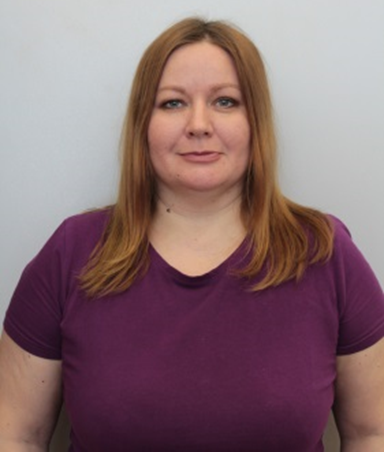 •лидер практики
Является автором статей для СМИ и книг краеведческого содержания; проводит массовые мероприятия, мастер-классы. Обладает навыками создания видеороликов (в том числе документального фильма краеведческой направленности), создания интеллектуальных игр и т.д.
Муниципальное автономное учреждение культуры 
«Межпоселенческая центральная библиотека 
Балаковского муниципального района»
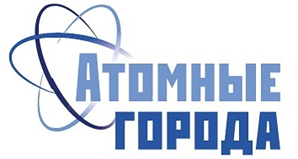 Муниципальное автономное учреждение культуры 
«Межпоселенческая центральная библиотека 
Балаковского муниципального района»
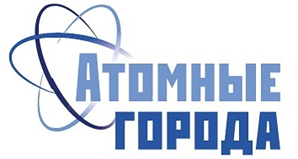 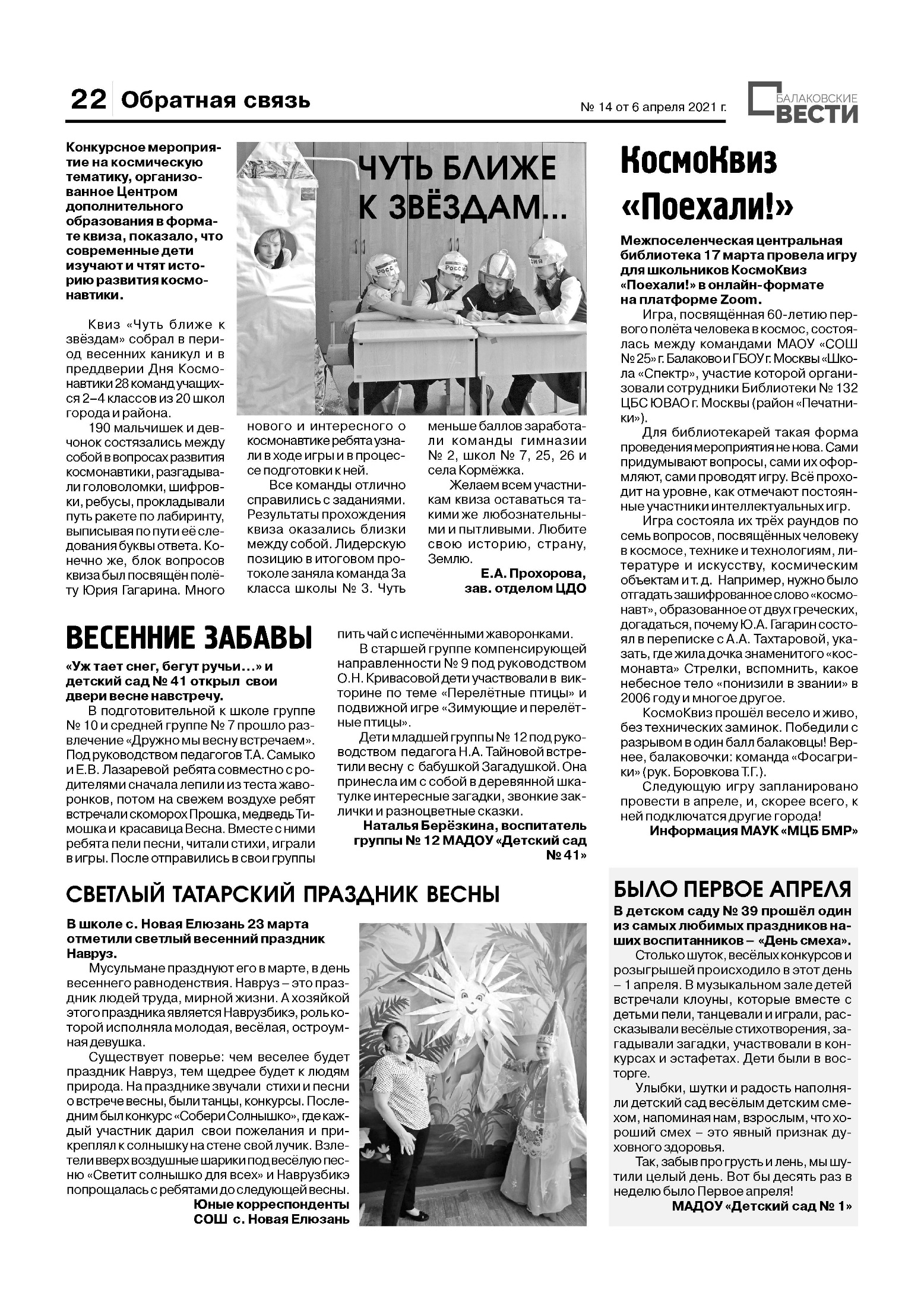 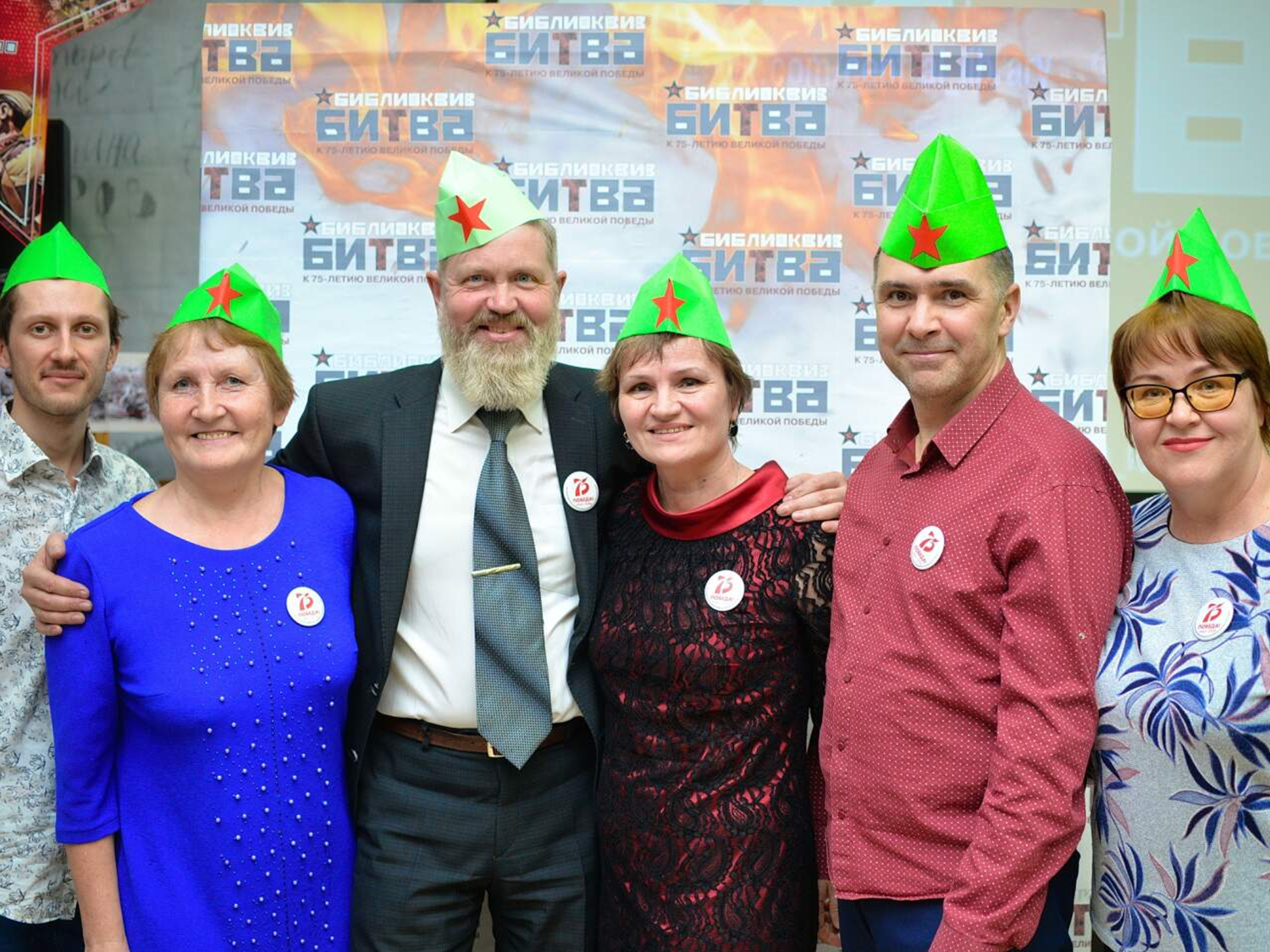 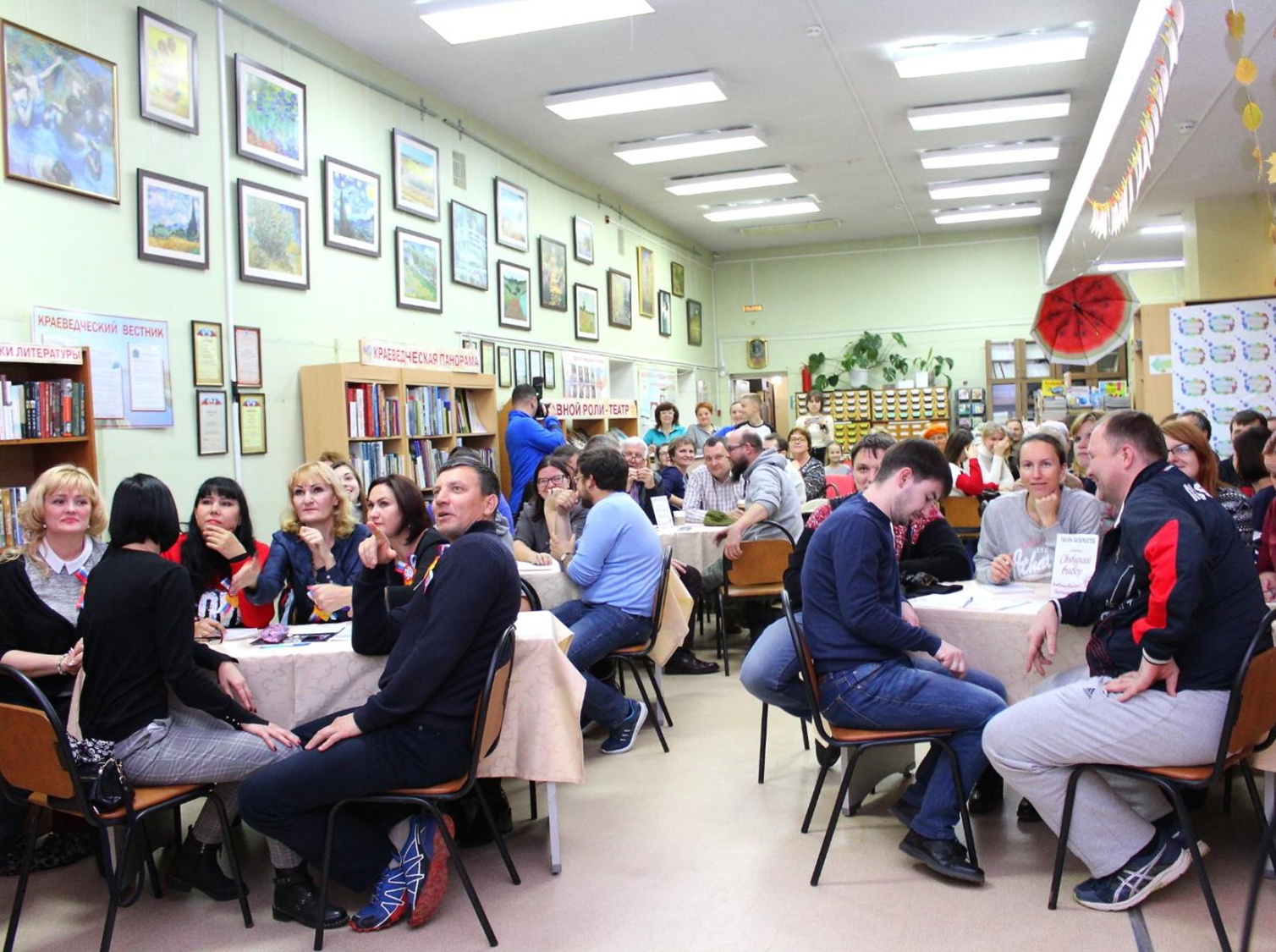 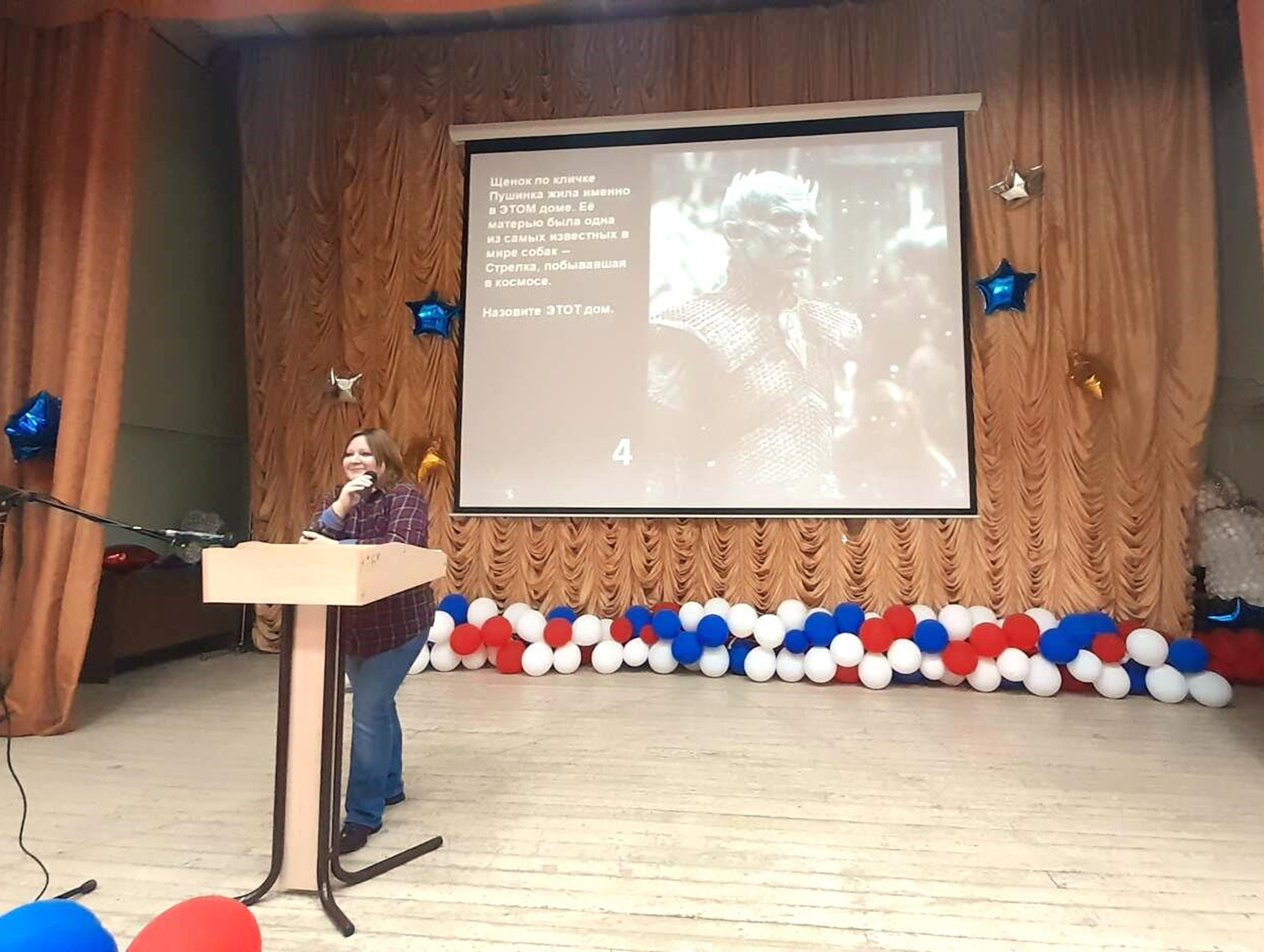 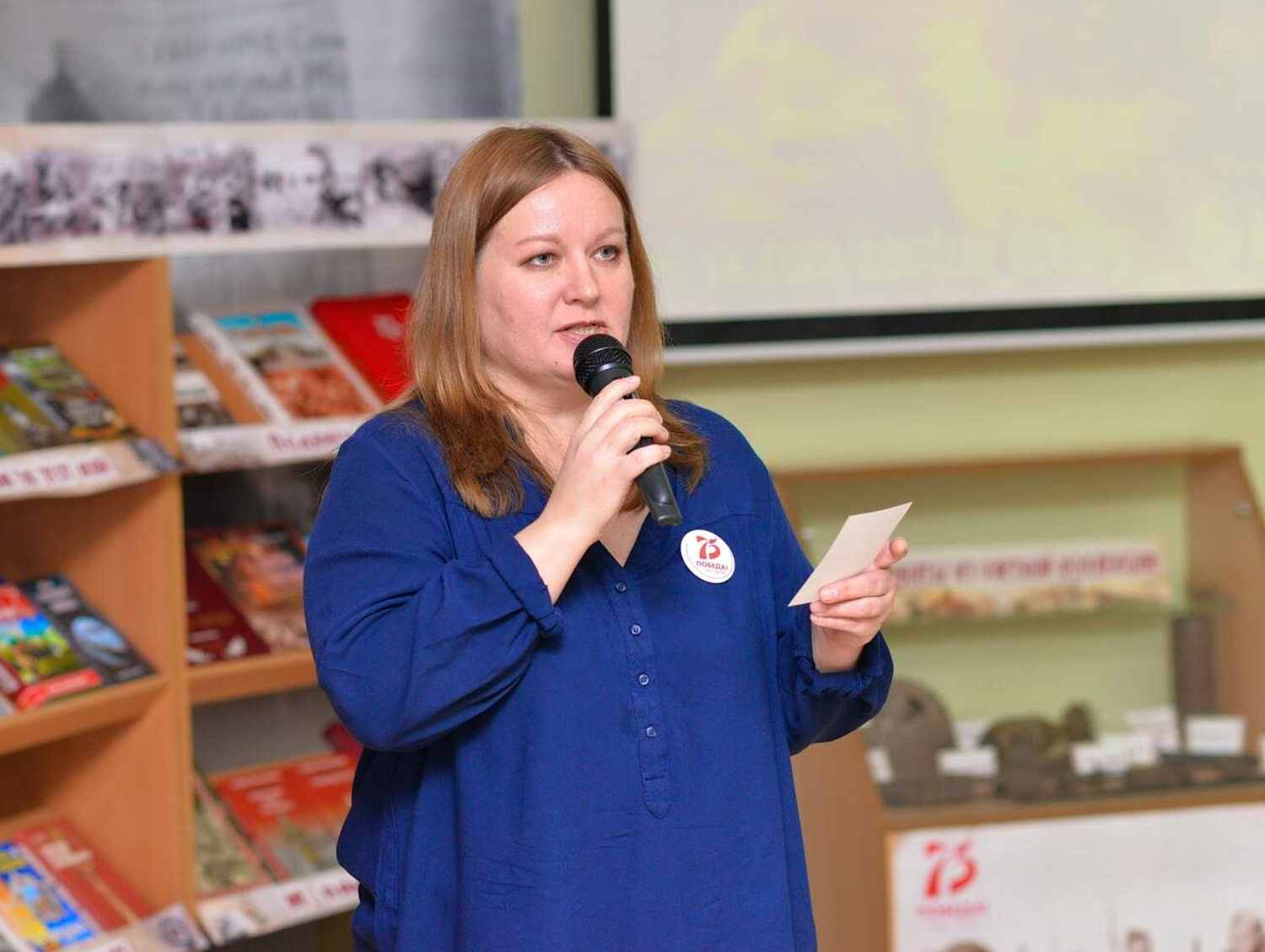 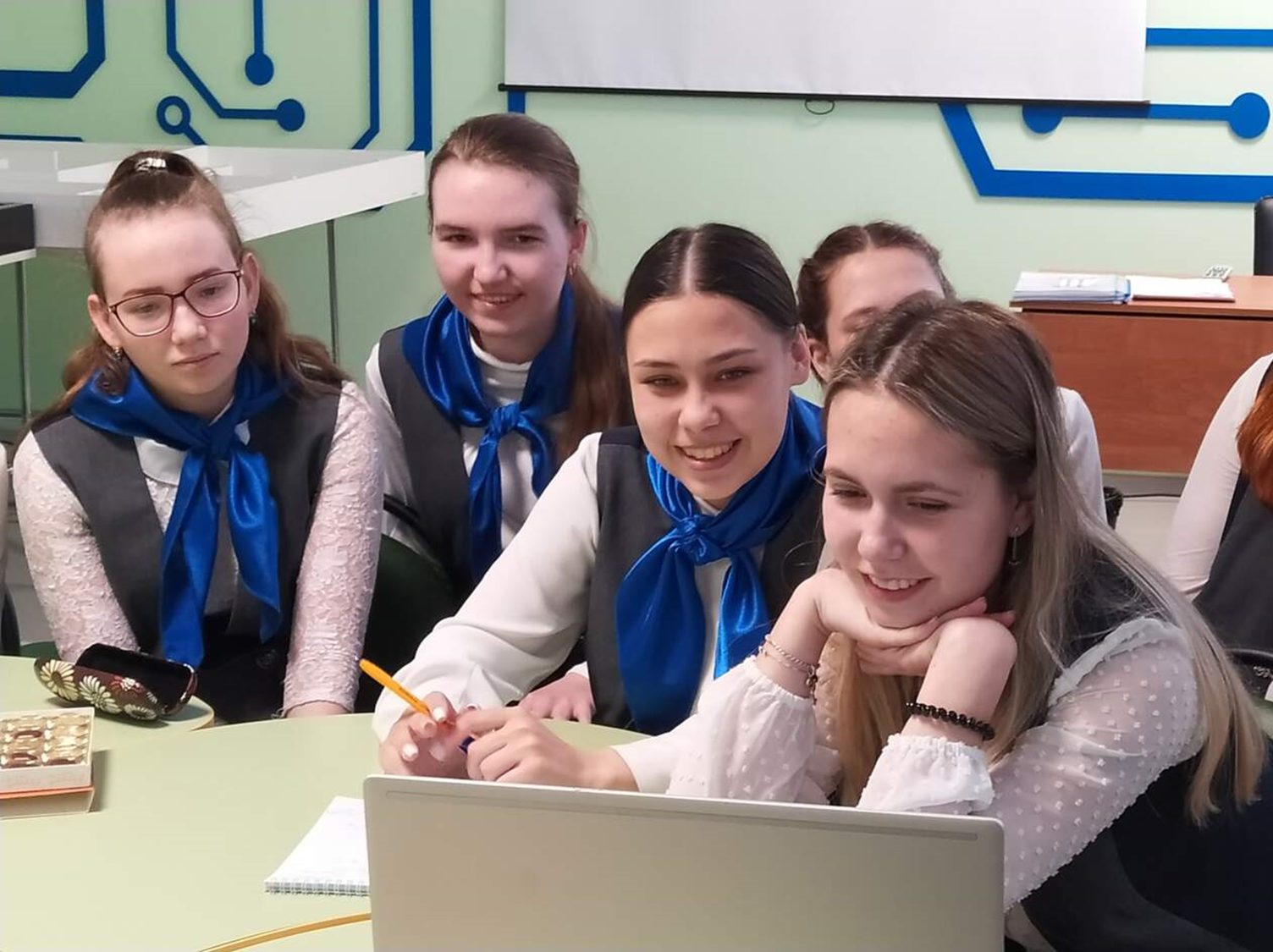